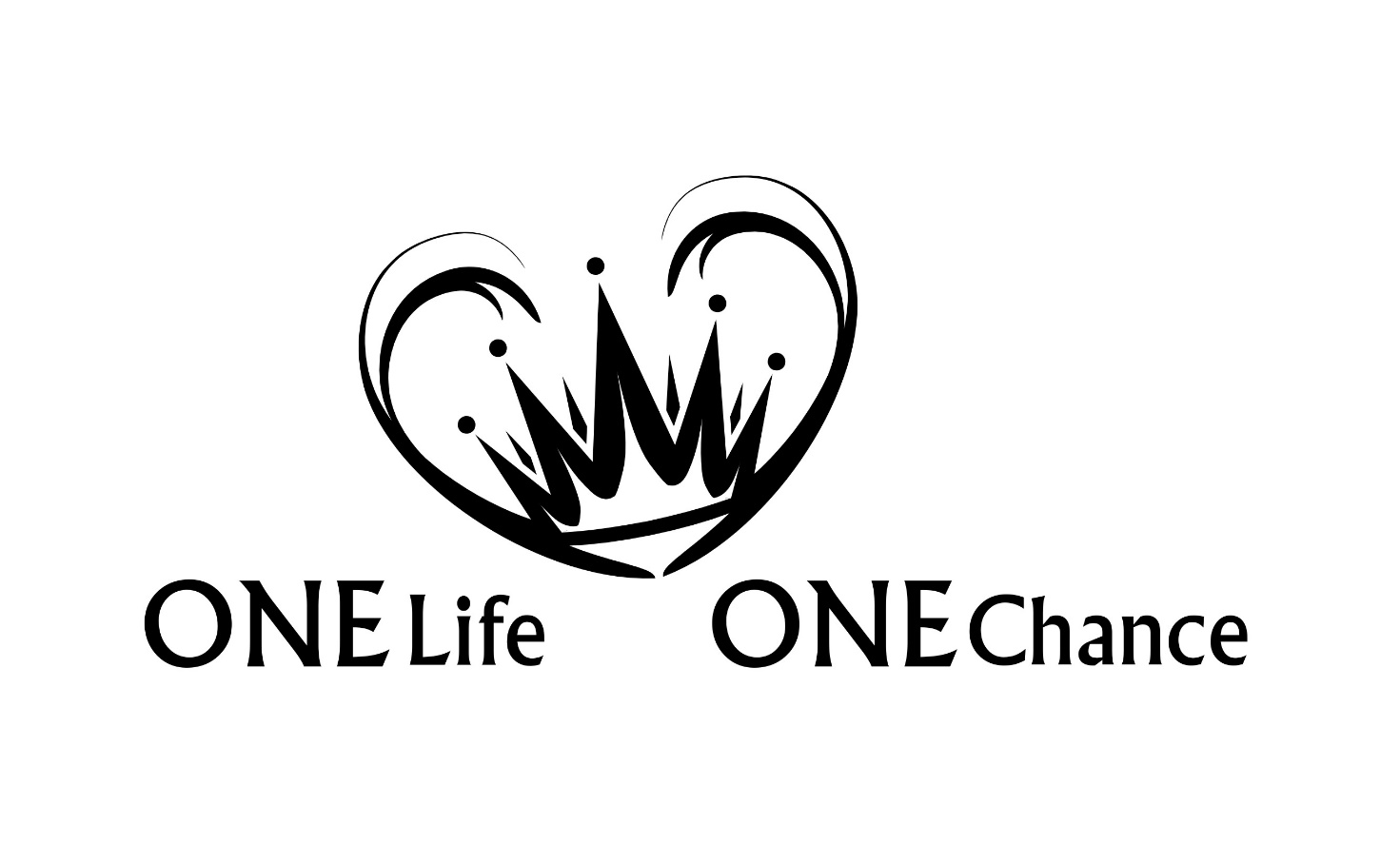 Exodus Teil 1
Exodus
Kapitel: 40 | Verse:  1213
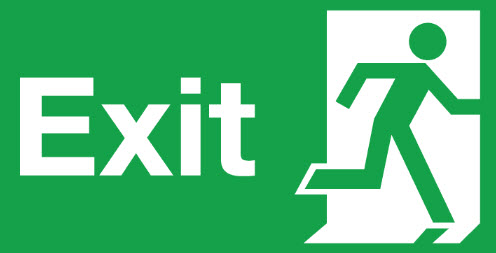 Exodus
Kapitel: 40 | Verse:  1213
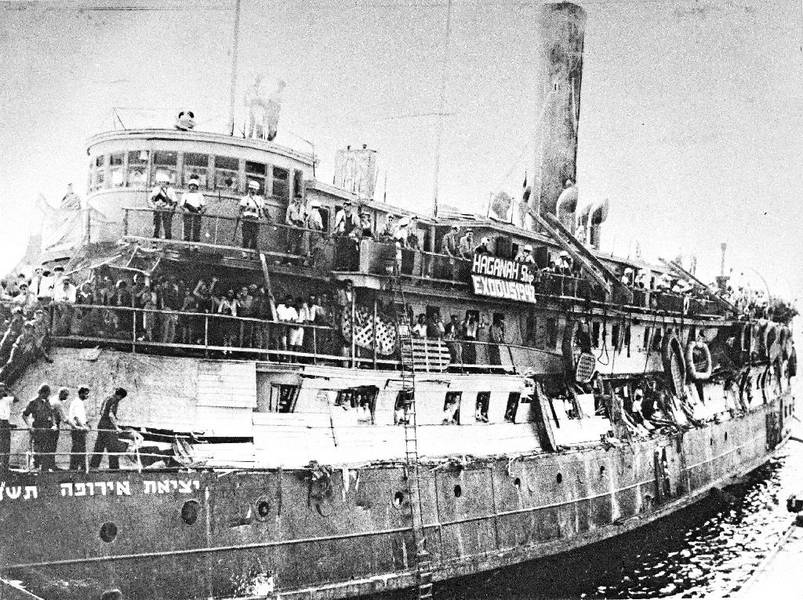 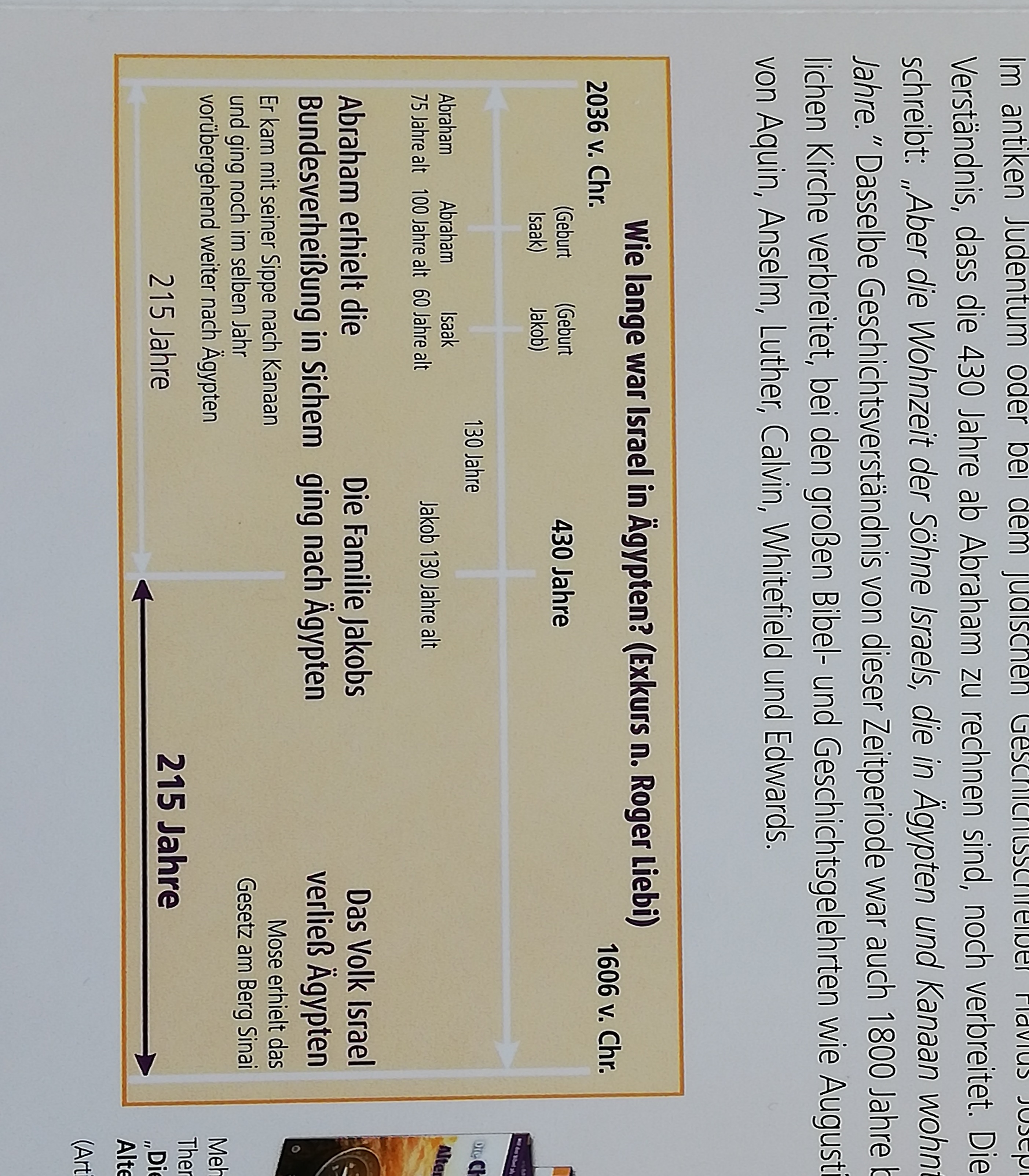 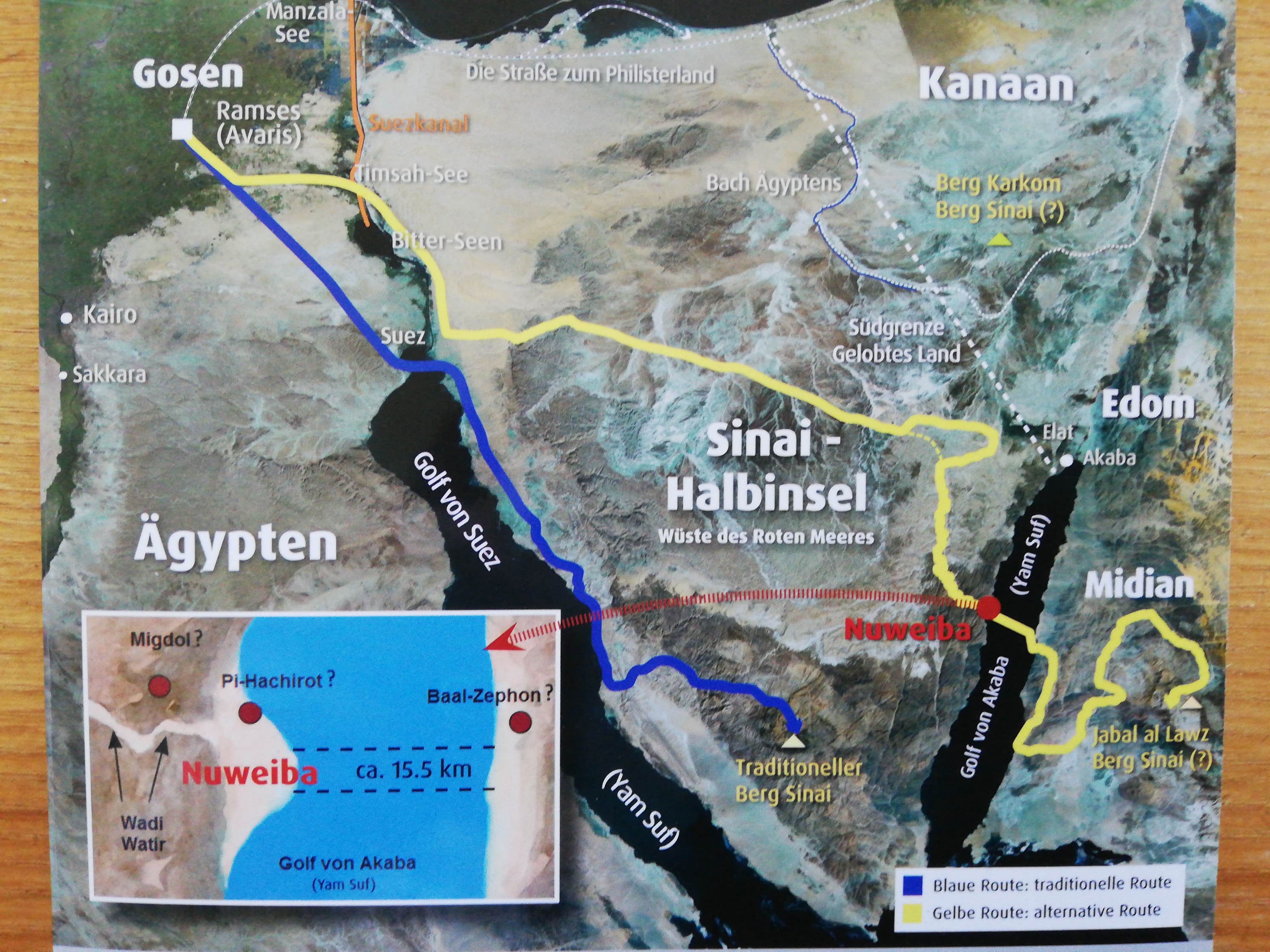 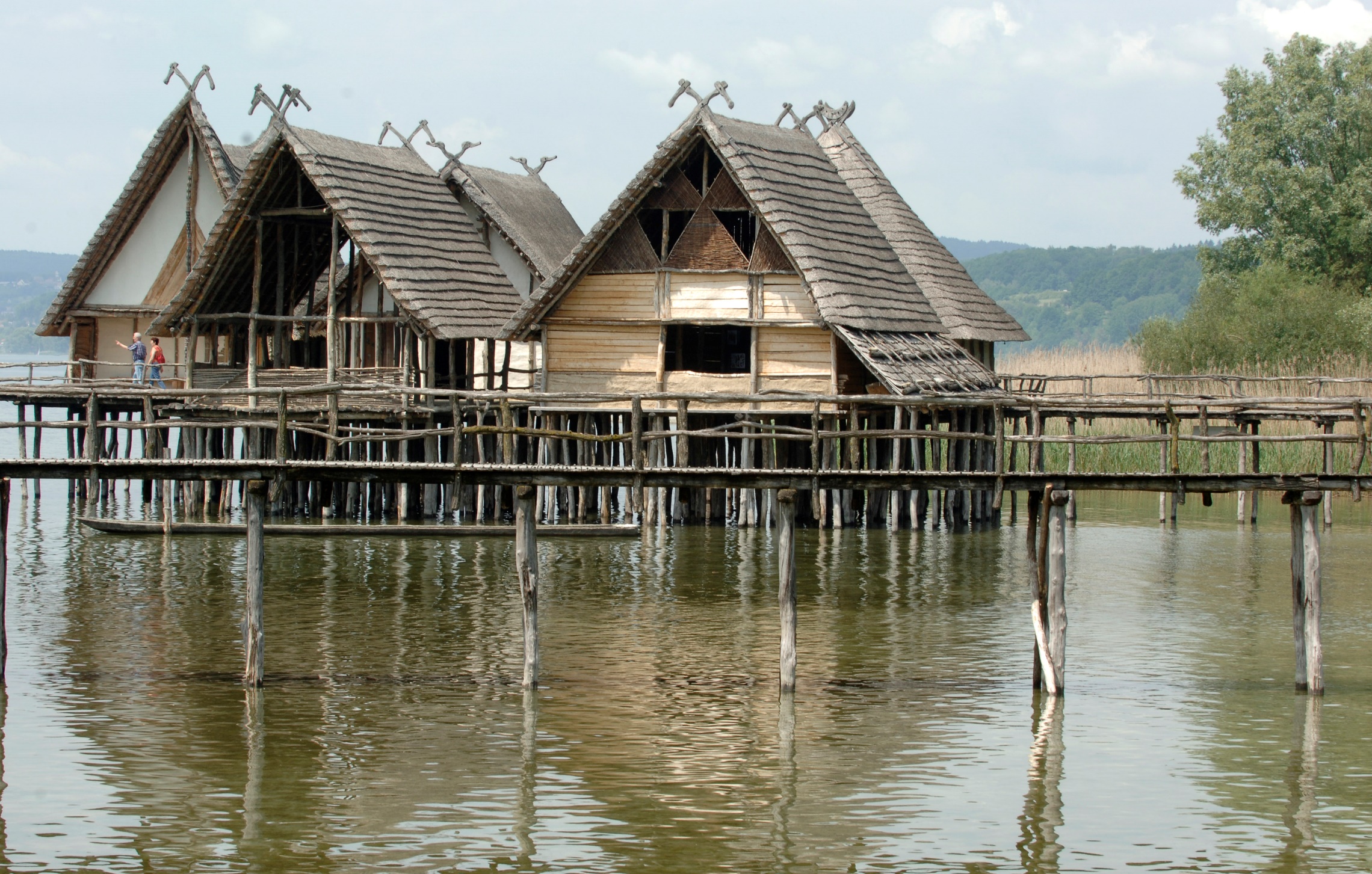 Beispiel
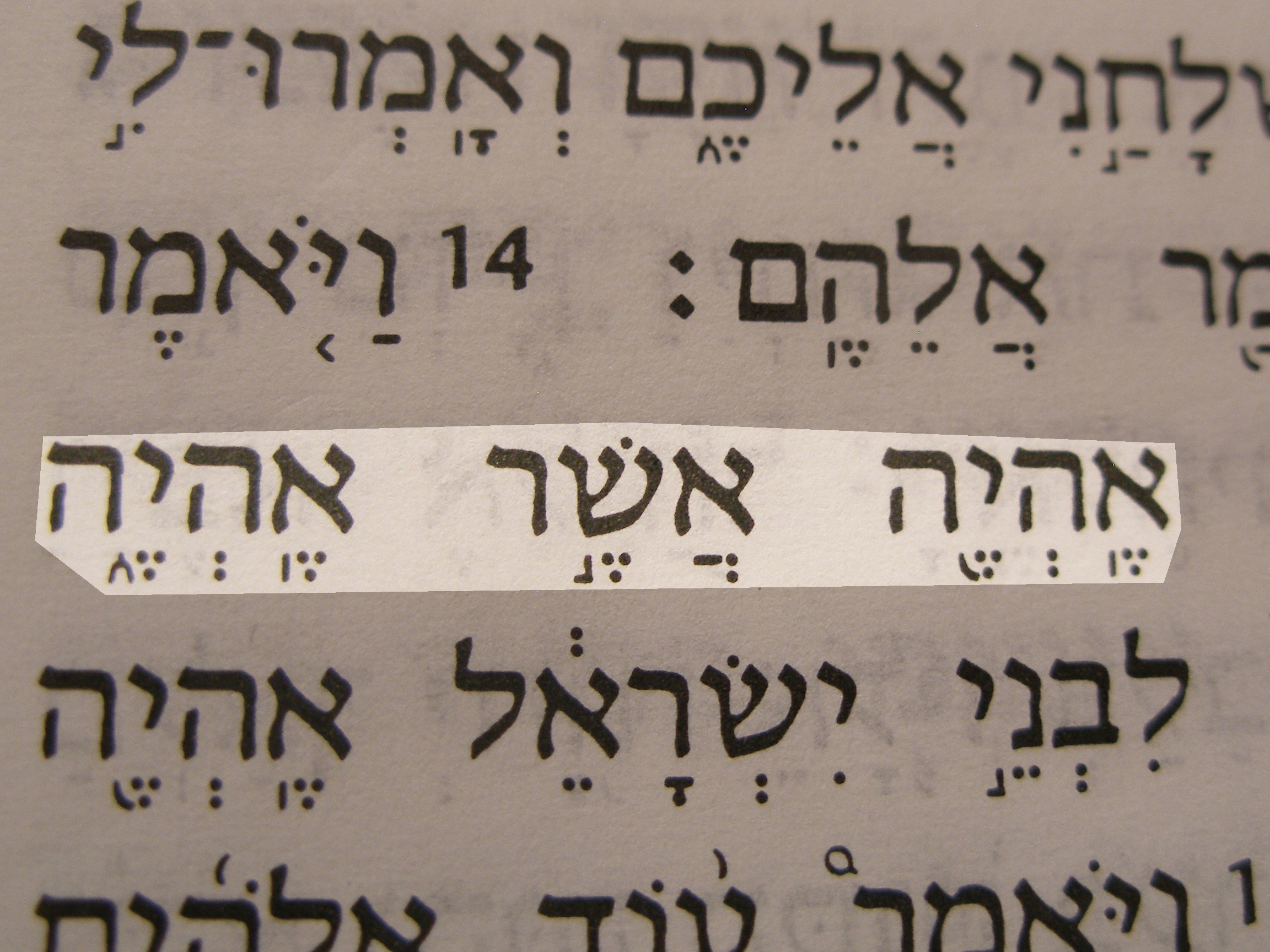 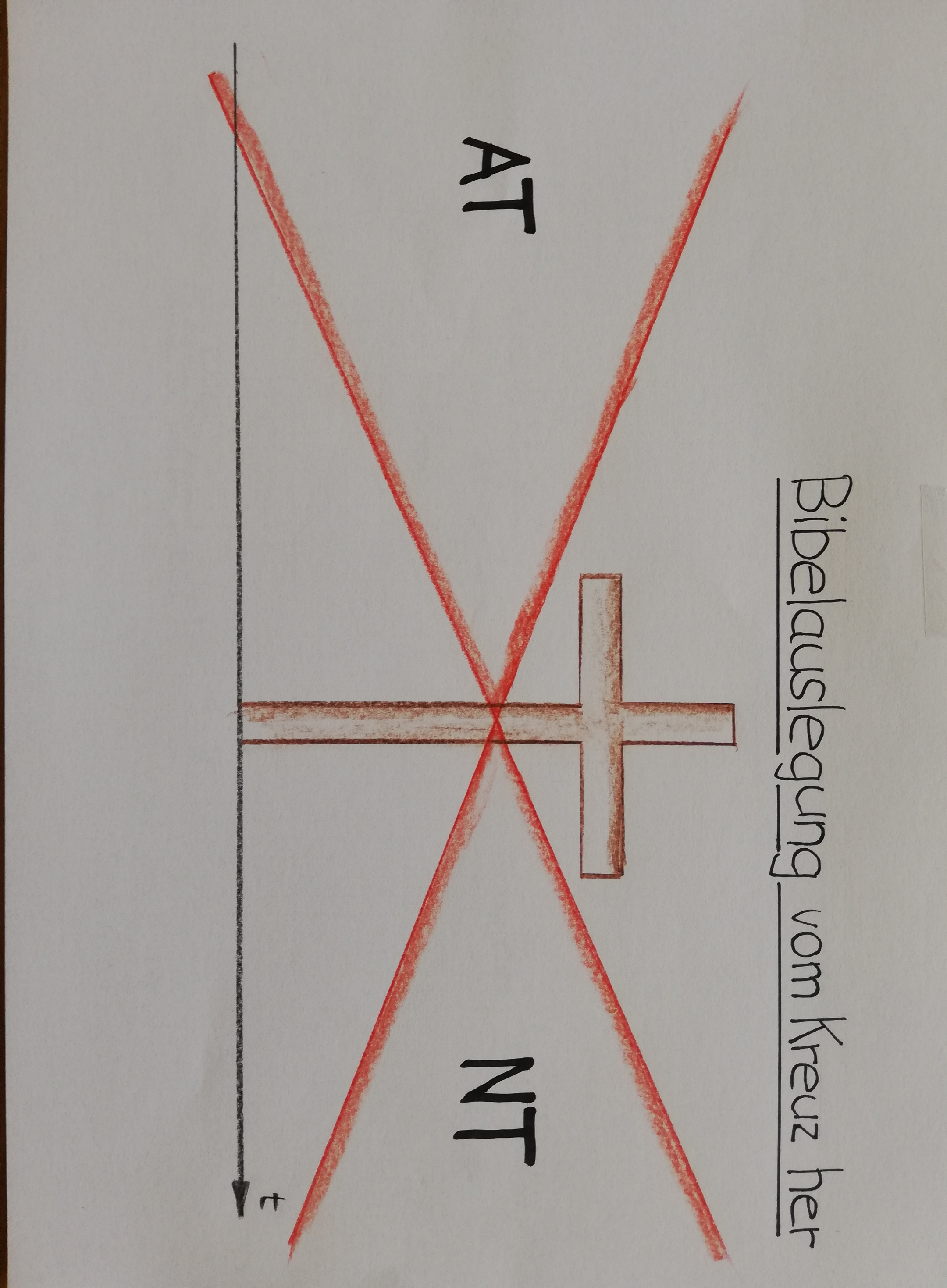 Beispiel
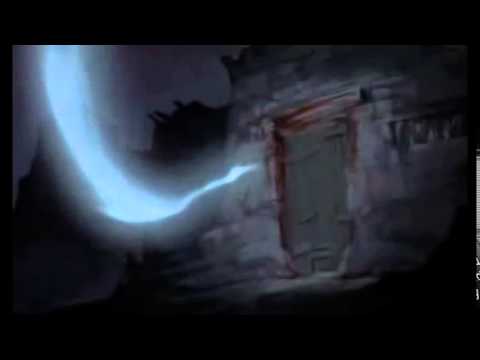 Beispiel
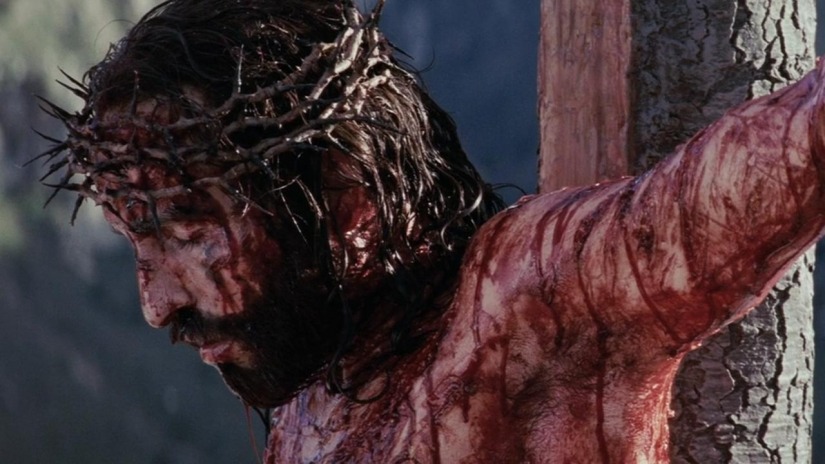 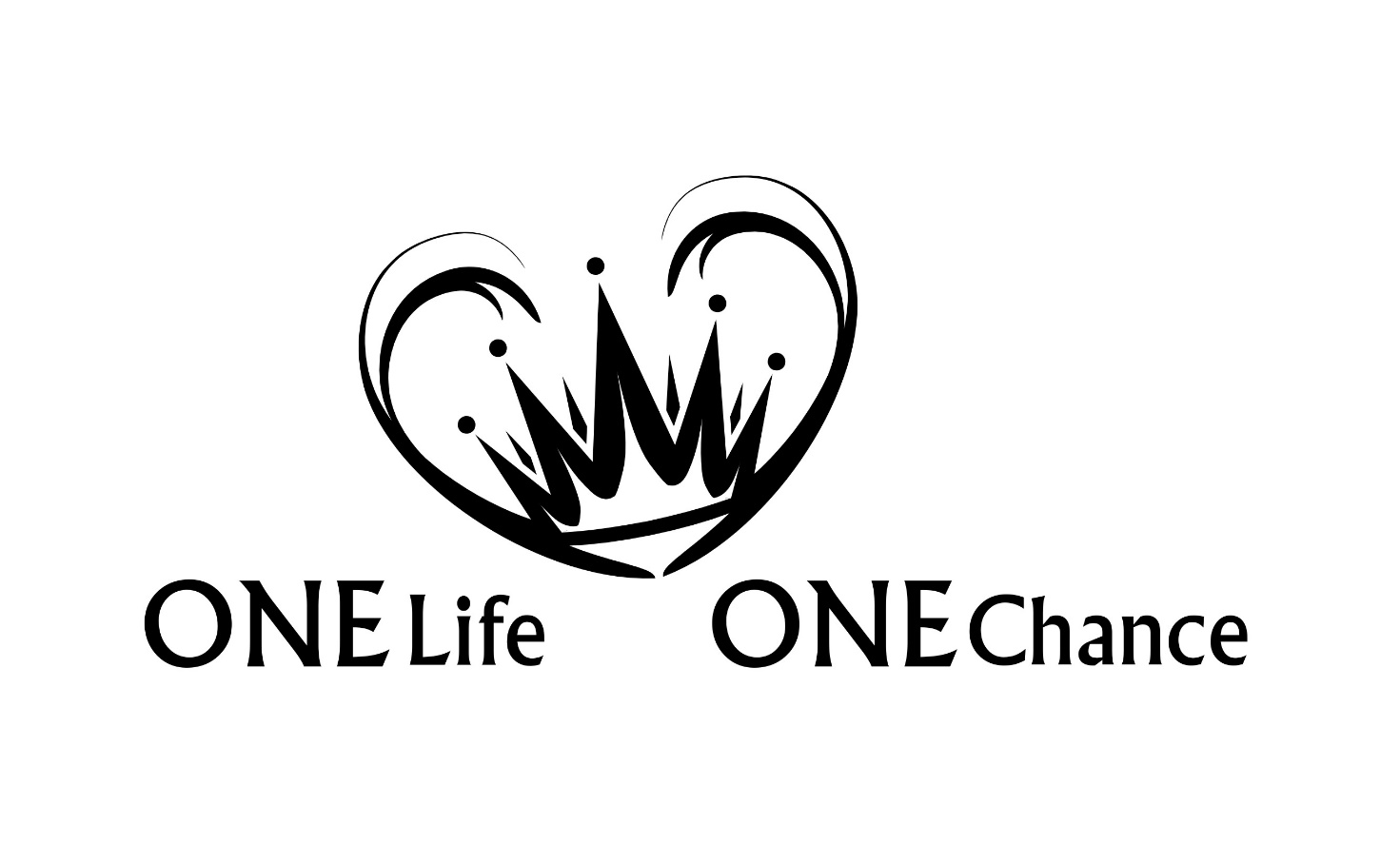 Exodus Teil 1